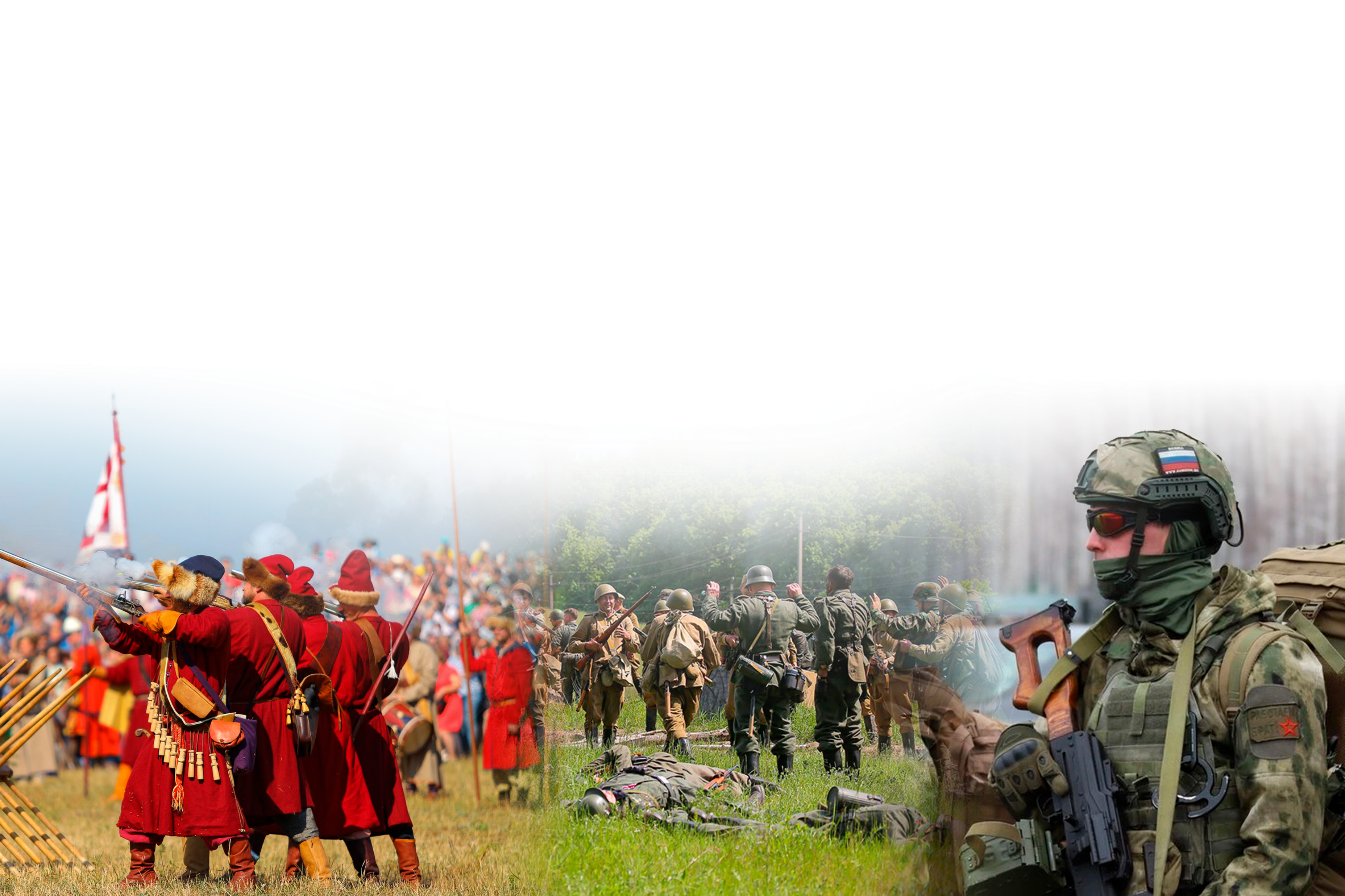 ИСТОРИКО – ПАТРИОТИЧЕСКИЙ ФЕСТИВАЛЬ «ЛЕНТА ВРЕМЕНИ»
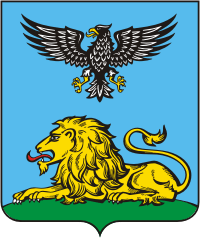 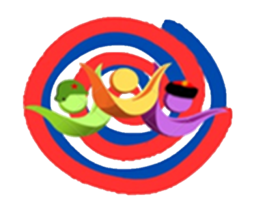 ТРАПЕЗНИКОВ ВЛАДИМИР, ученик 10  класса
БАРИНОВ КОНСТАНТИН,  ученик 9 класса
СВИНЦОВА ЕЛИЗАВЕТА, ученица 8 класса
МАСАЛИТИНА ДАРЬЯ, ученица 9 класса
г. Белгород, 2023
«Народ, не знающий своего прошлого, не имеет будущего»
Михаил Васильевич Ломоносов
Историческая память и преемственность поколений — сохранение в памяти текущих поколений значимых исторических событий и ключевых основ традиционной культуры.
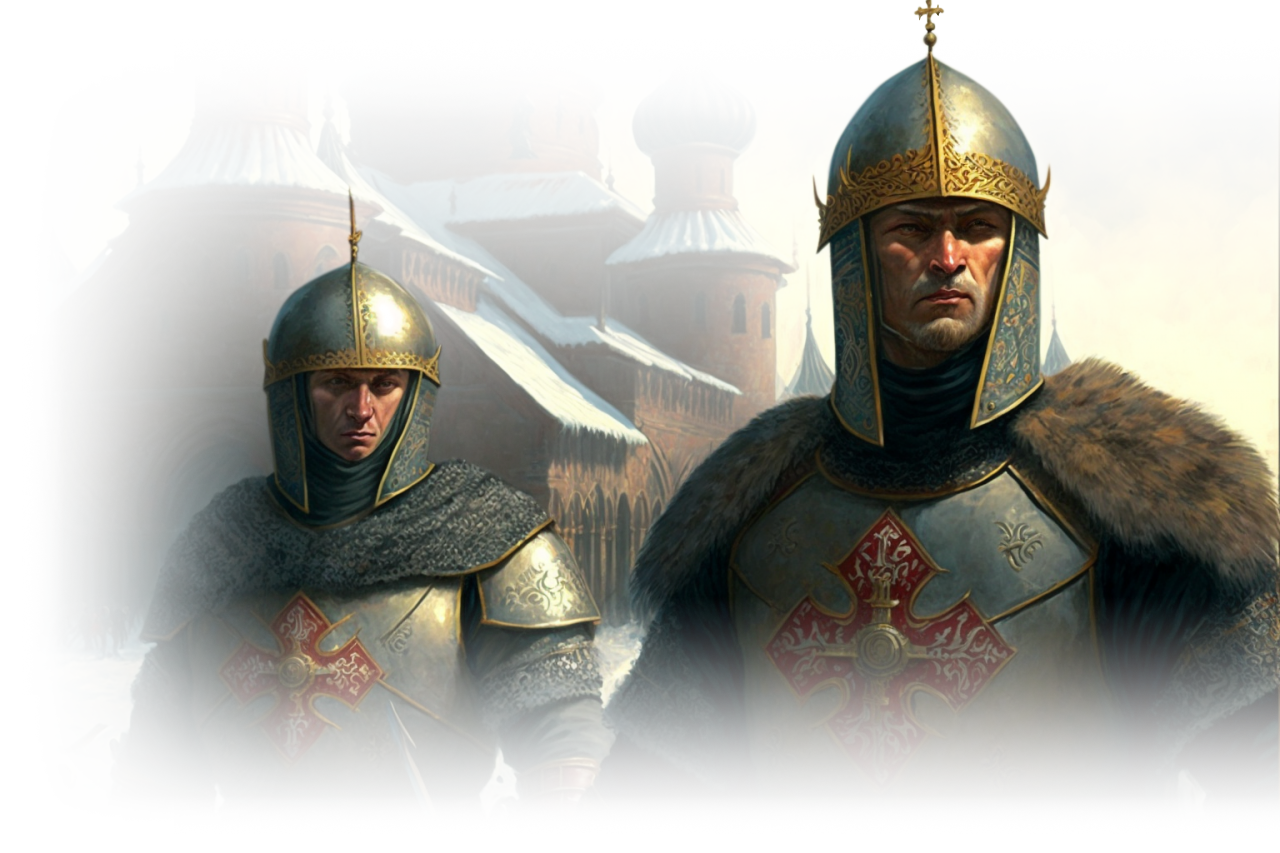 Отсутствие передачи памяти является ключевым элементом современной цивилизации
Уникальный интерактивный проект: 
Историко-патриотический фестиваль «Лента времени»
Мы все знаем, что если нет проблемы, то нет решения.
 ПРОБЛЕМА №1 - низкий уровень осведомленности молодёжи в возрасте от 14 до 35 лет  об истории своего региона.
Уровень осведомлённости опрошенных об                истории Белгородской области
Уровень посещаемости опрошенных историко-патриотических мероприятий
Возрастная категория опрошенных
Люди в возрасте
от 14 до 35 лет
Не знают
Часто
Хорошо знают
Иногда
Люди в возрасте
+ 35 лет
Знают ключевые
даты
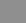 Редко
В опросе приняли участие 200 человек.
ПРОБЛЕМА №2 – отсутствие историко-патриотических фестивалей, охватывающих все ключевые периоды Белгородского региона.
Люди, не заинтересованные в проведении историко – патриотического фестиваля
Люди, заинтересованные в проведении историко – патриотического фестиваля
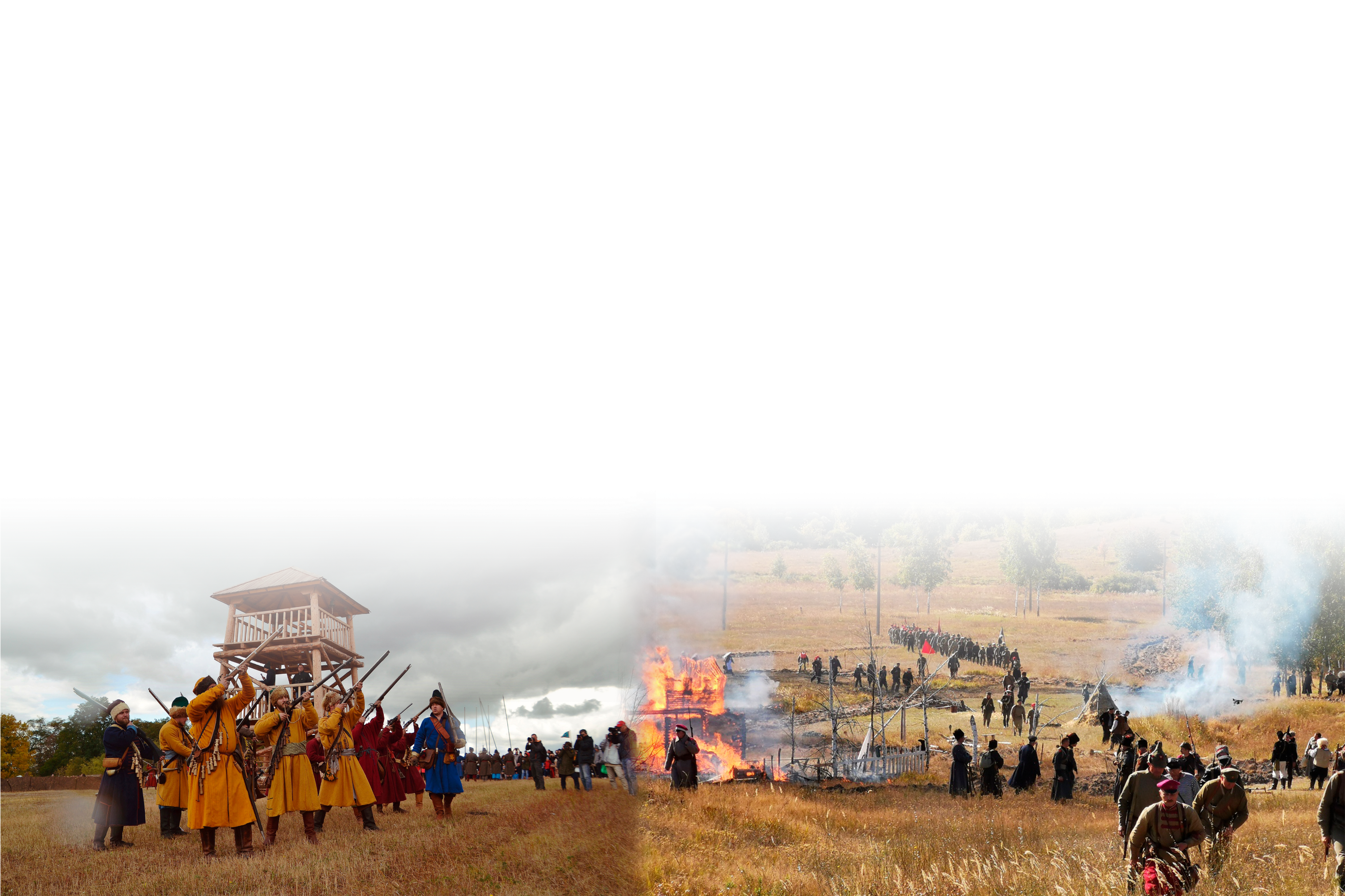 СИТУАЦИЯ «КАК ЕСТЬ»
Белгородская   
засечная черта
Военно-патриотическая реконструкция «Лето 43»
СИТУАЦИЯ «КАК БУДЕТ»
Уникальность –  объединение различных исторических периодов истории Белгородчины.
ЛЕНТА ВРЕМЕНИ
Революция
ВОВ
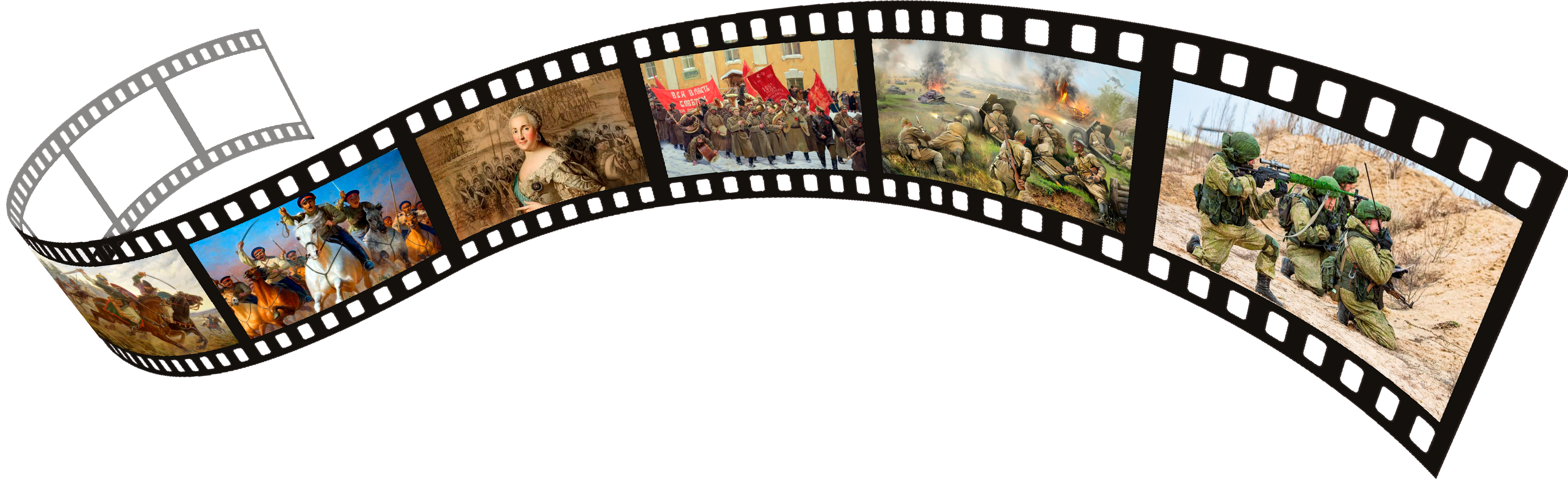 СВО
Екатерина 2
Белгородская засечная черта
Кочевники
ЦЕЛЬ ПРОЕКТА
ЗАДАЧИ ПРОЕКТА
Ко 2 октября 2025 года вовлечь 7 тысяч человек молодёжи в возрасте от 14 до 35 лет в фестиваль «Лента времени».
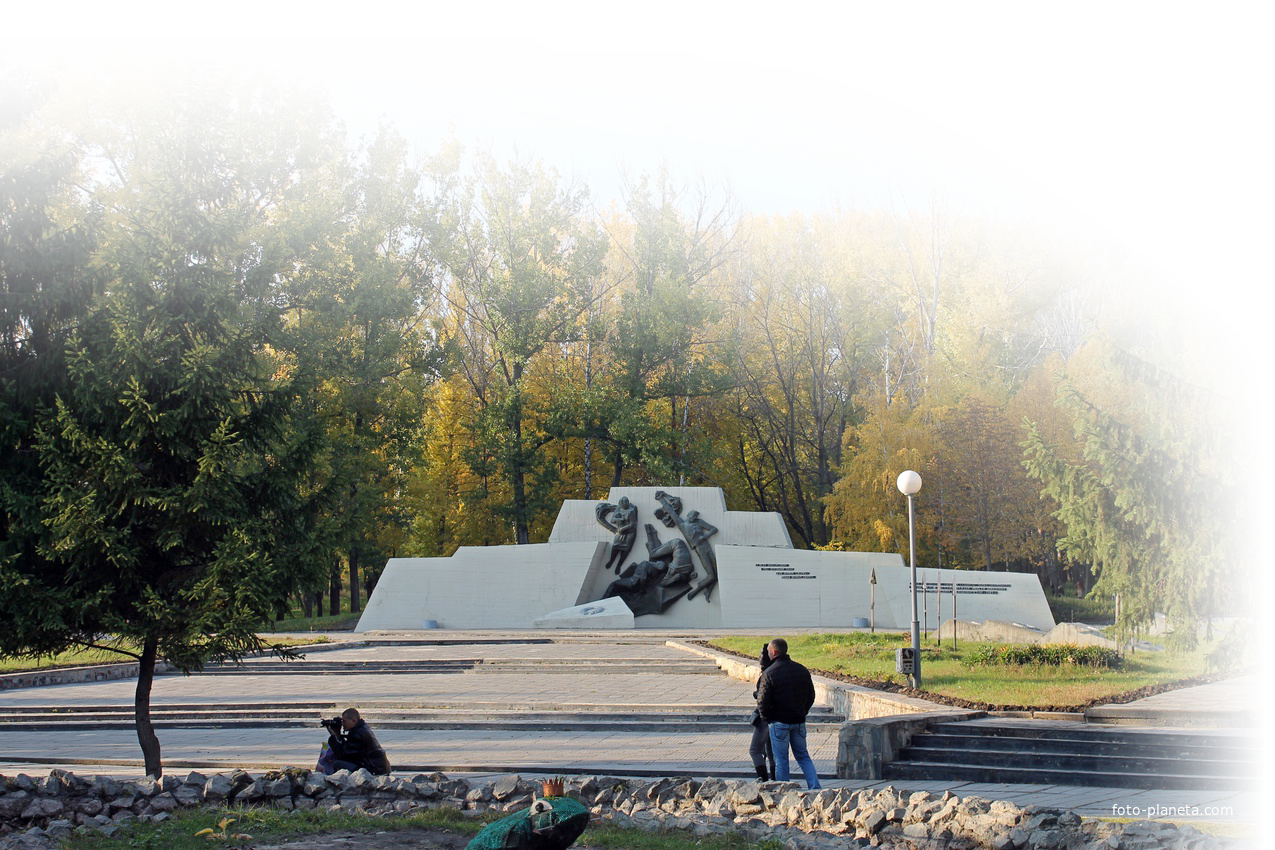 Увеличение заинтересованности молодёжи в возрасте от 14 до 35 лет к истории Белгородчины на 7%.

Создание и проведение ежегодного историко-патриотического фестиваля  «Лента времени».

Привлечение молодежи в возрасте от 14 до 35 лет  к участию в фестивале.
МЕСТО ПРОВЕДЕНИЯ
г. Белгород, Парк Памяти
ПРЕДПОЛАГАЕМОЕ МЕСТО ПРОВЕДЕНИЯ
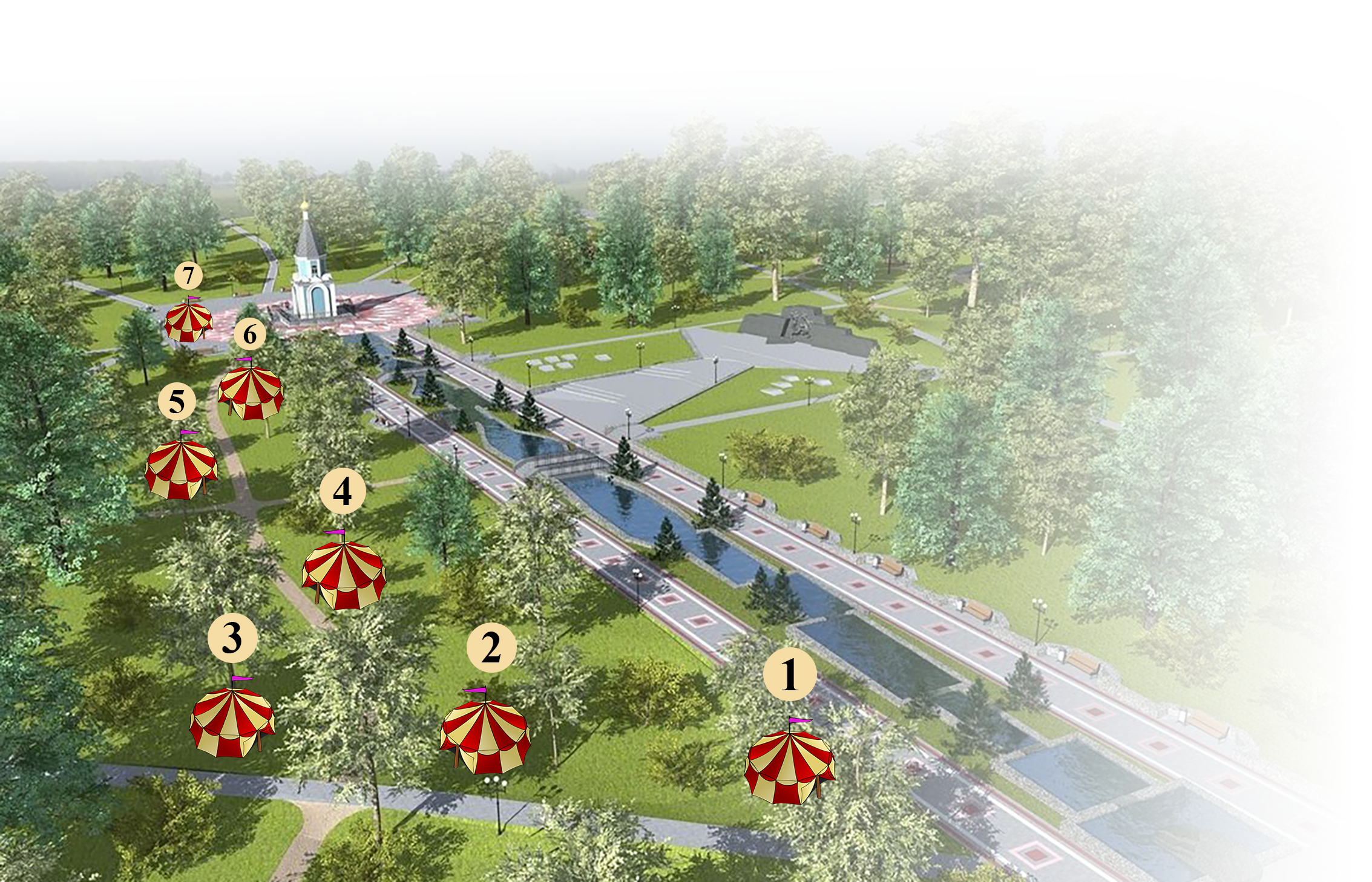 Предполагаемая карта проекта, тематические площадки – шатры, каждый из которых будет погружать в историю одного из периодов Белгородчины.
Фестиваль будет проходить в  Парке Памяти, г. Белгород.
Кочевые народы
Белгородская засечная черта
Российская Империя
Октябрьская революция
События ВОВ
СВО
Шатёр для сотрудников
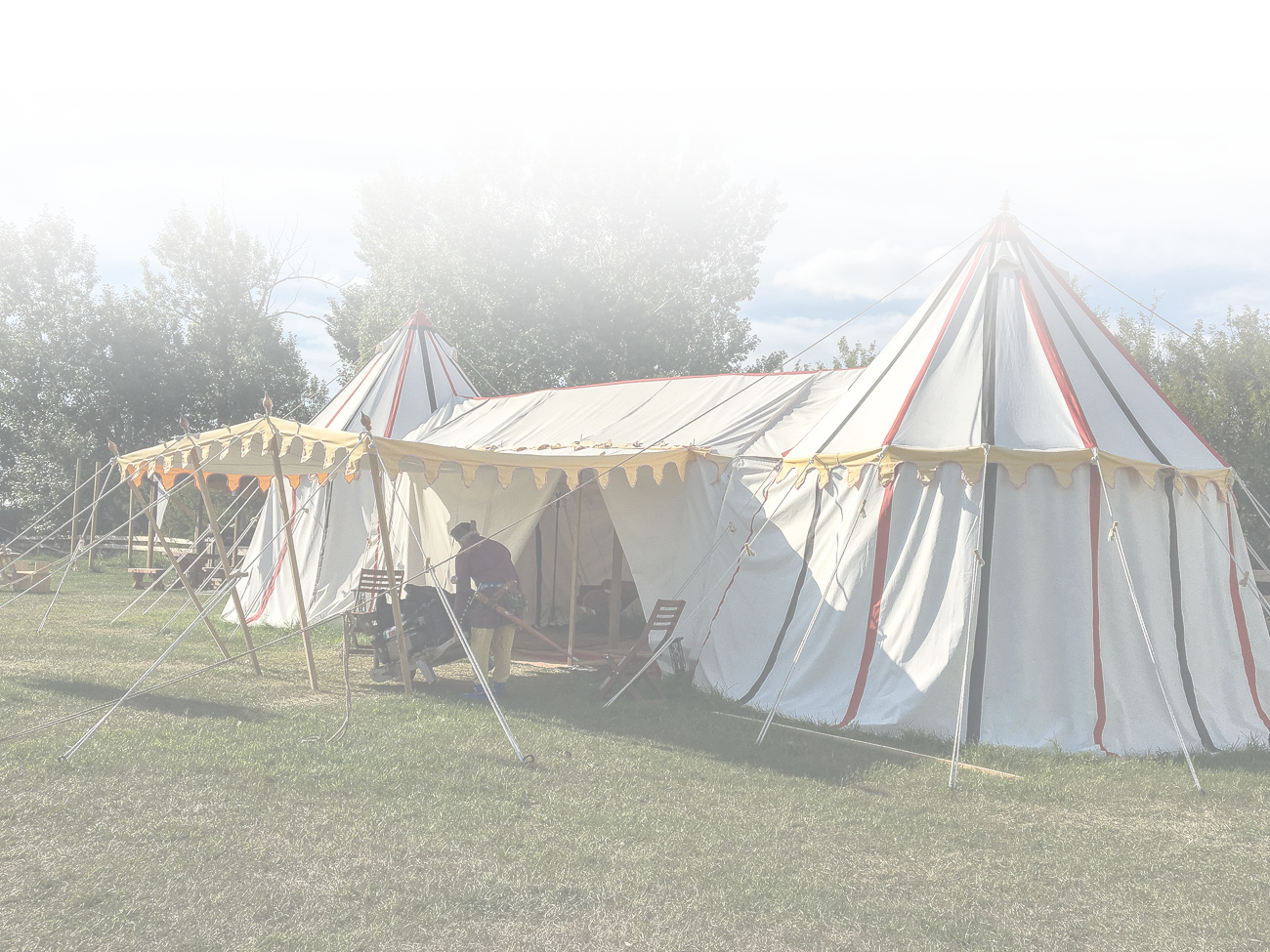 ПРИМЕРНОЕ СОДЕРЖАНИЕ КАЖДОГО ШАТРА
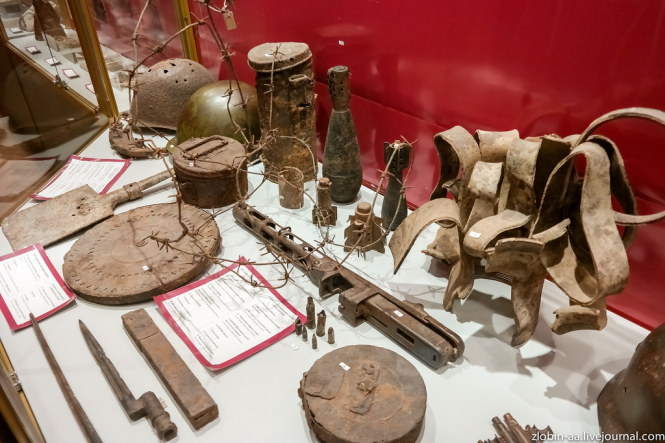 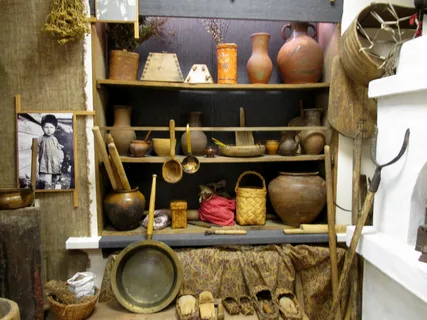 Предметы быта
Реконструкции вооружения
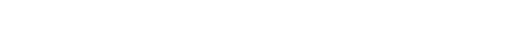 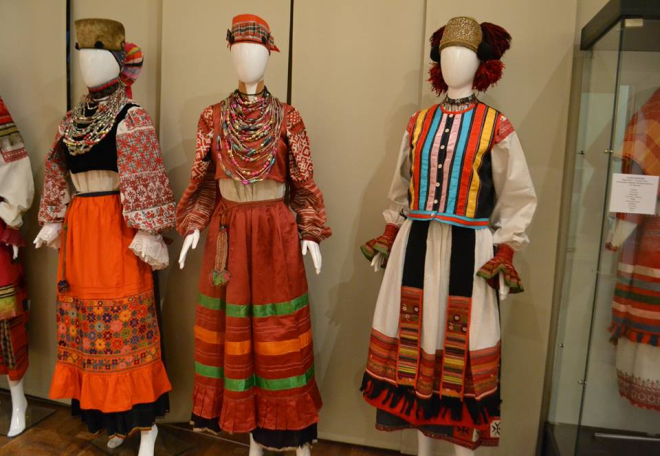 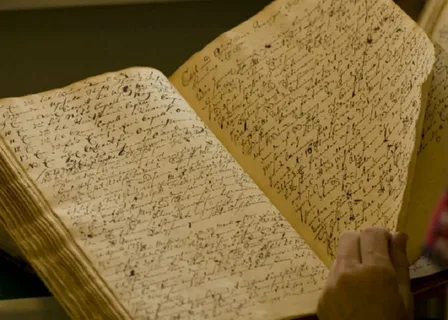 Исторические записи
Исторические костюмы
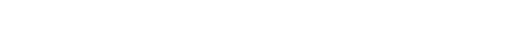 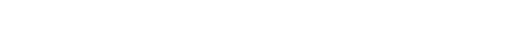 Интерактивные мероприятия нашего фестиваля
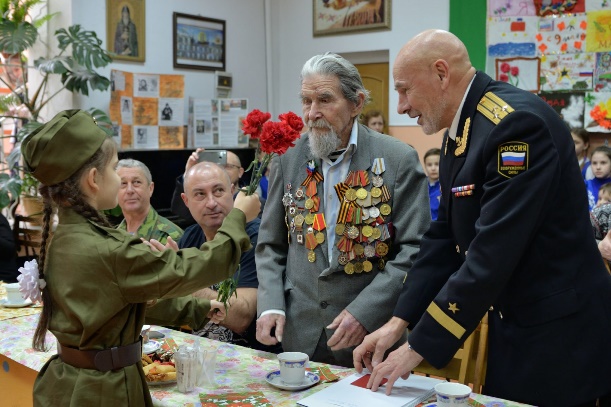 Разговоры  с ветеранами
Квесты
Викторины
Катание на лошадях
Бой казаков на шашках
Написание писем участникам СВО
Управление танками на радиоуправлении
Конкурс тематических костюмов
Мастер-классы
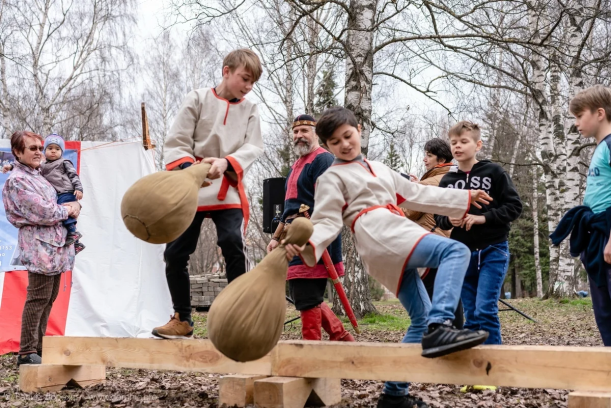 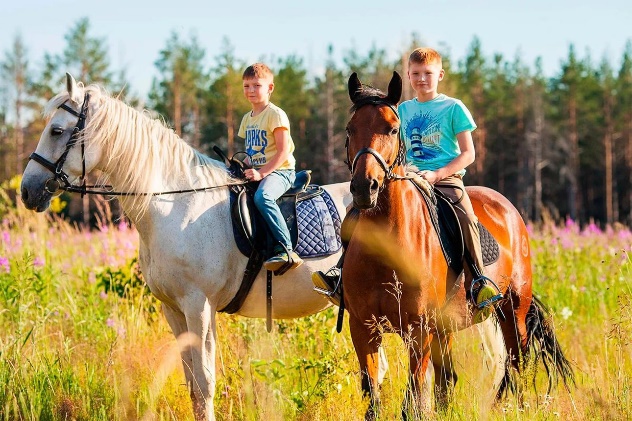 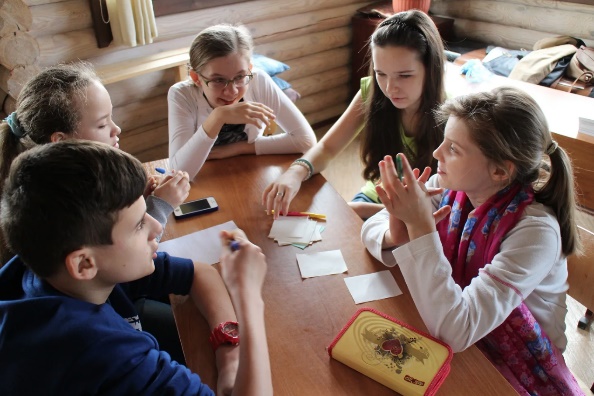 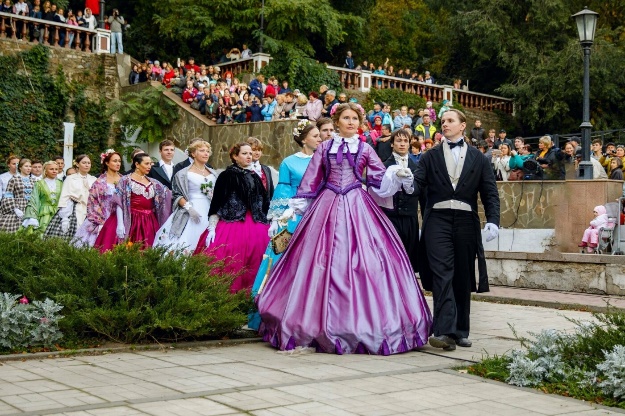 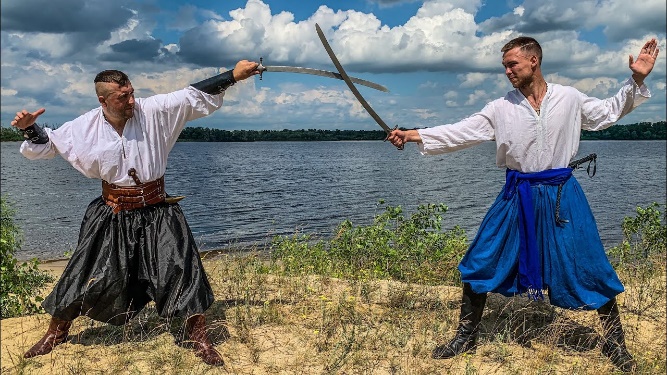 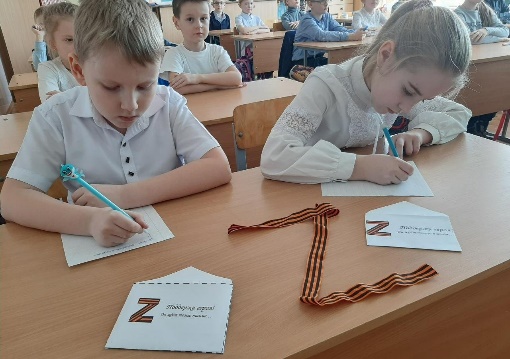 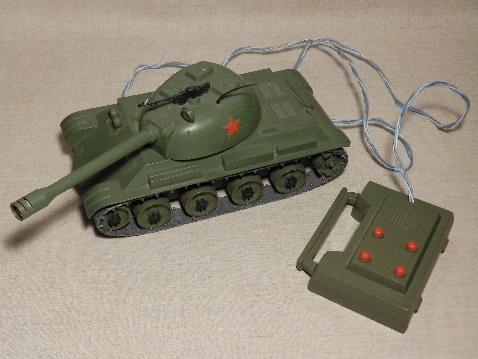 САМЫЙ ГЛАВНЫЙ ПЛЮС ПРОЕКТА – 
МОБИЛЬНОСТЬ!
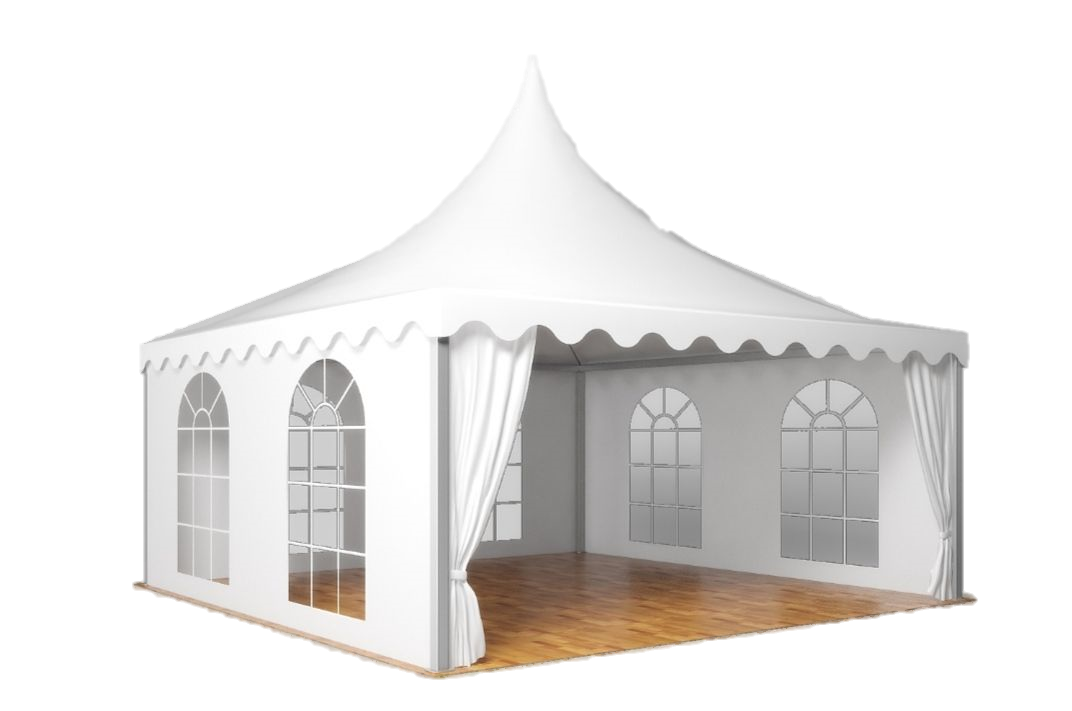 Для размещения фестиваля не требуются особые условия.
 

Достаточно предоставить
ровную площадку, минимальную инфраструктуру.
РИСКИ ПРОЕКТА
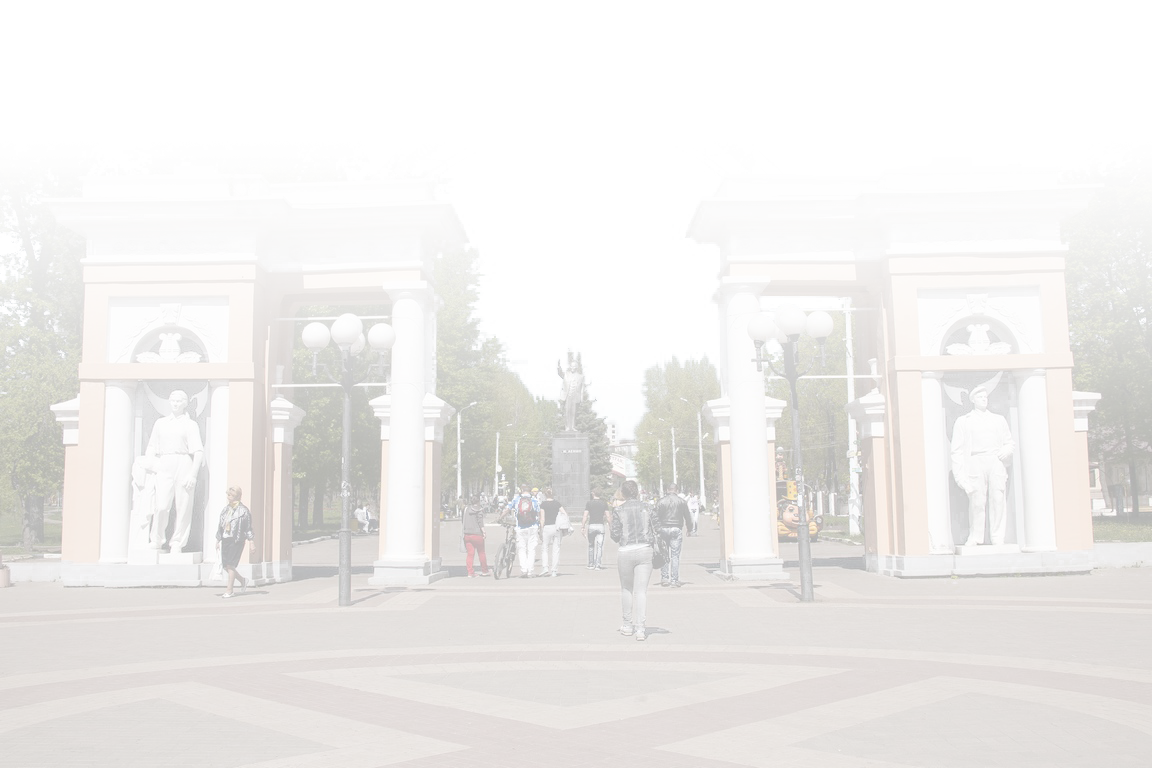 ПРЕДПОЛАГАЕМЫЕ РЕЗУЛЬТАТЫ
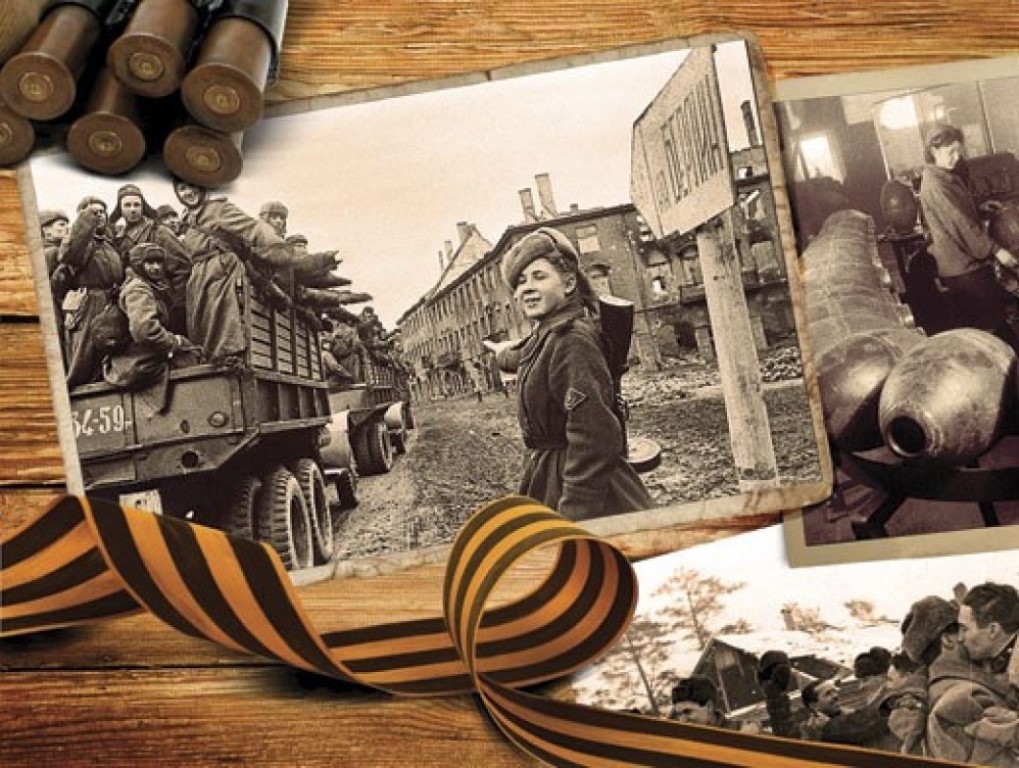 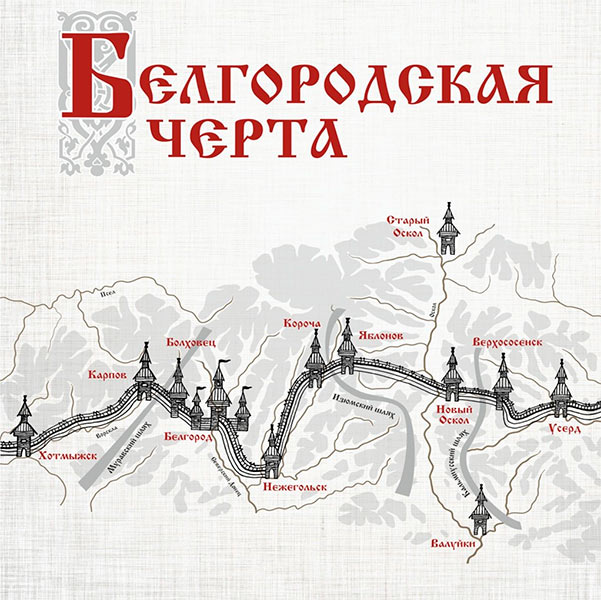 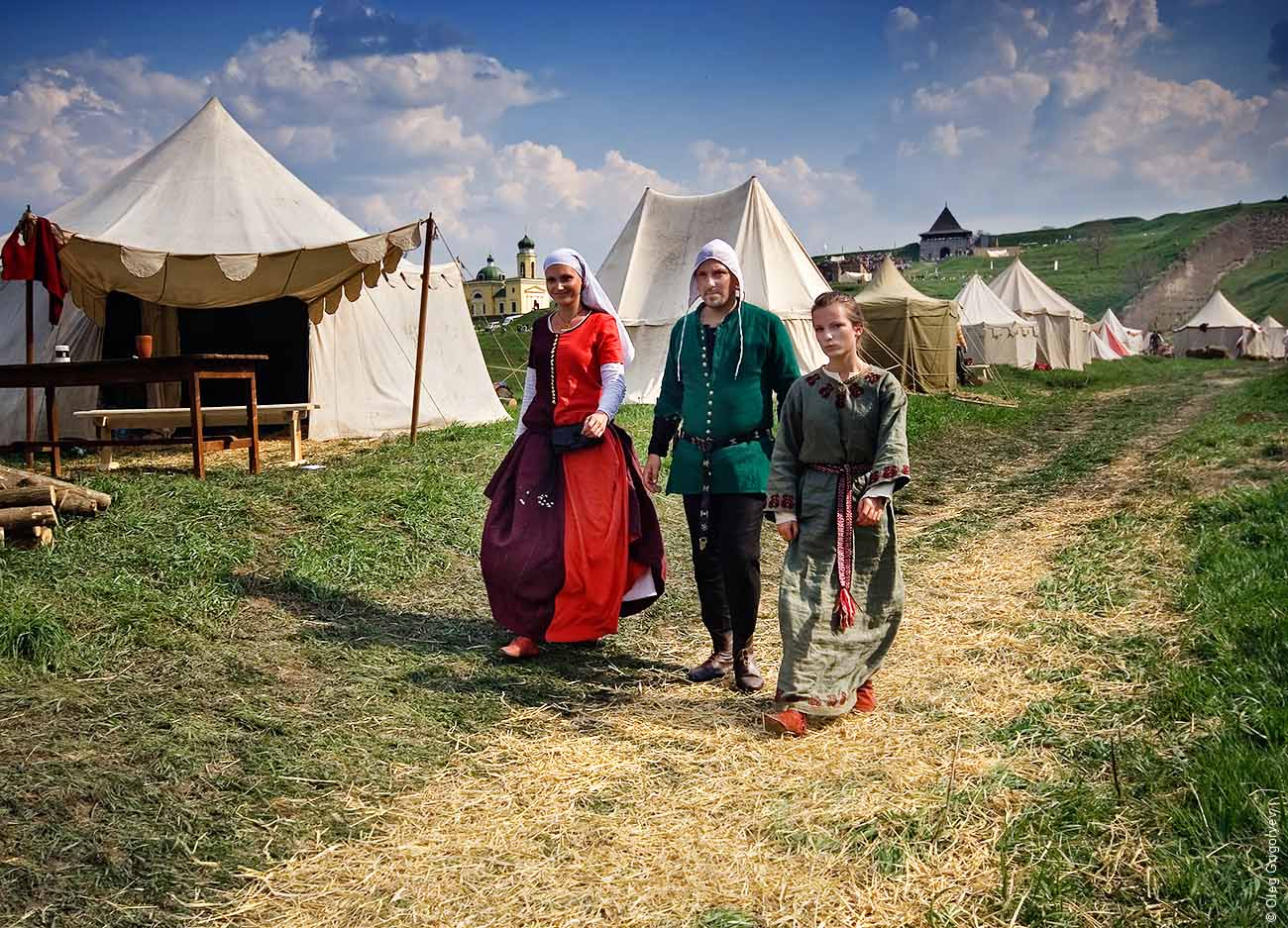 Сохранение исторической памяти 
и преемственность поколений
Повышение уровня заинтересованности в фестивале молодёжи на 7%
Повышение уровня знаний молодёжи об истории своего региона
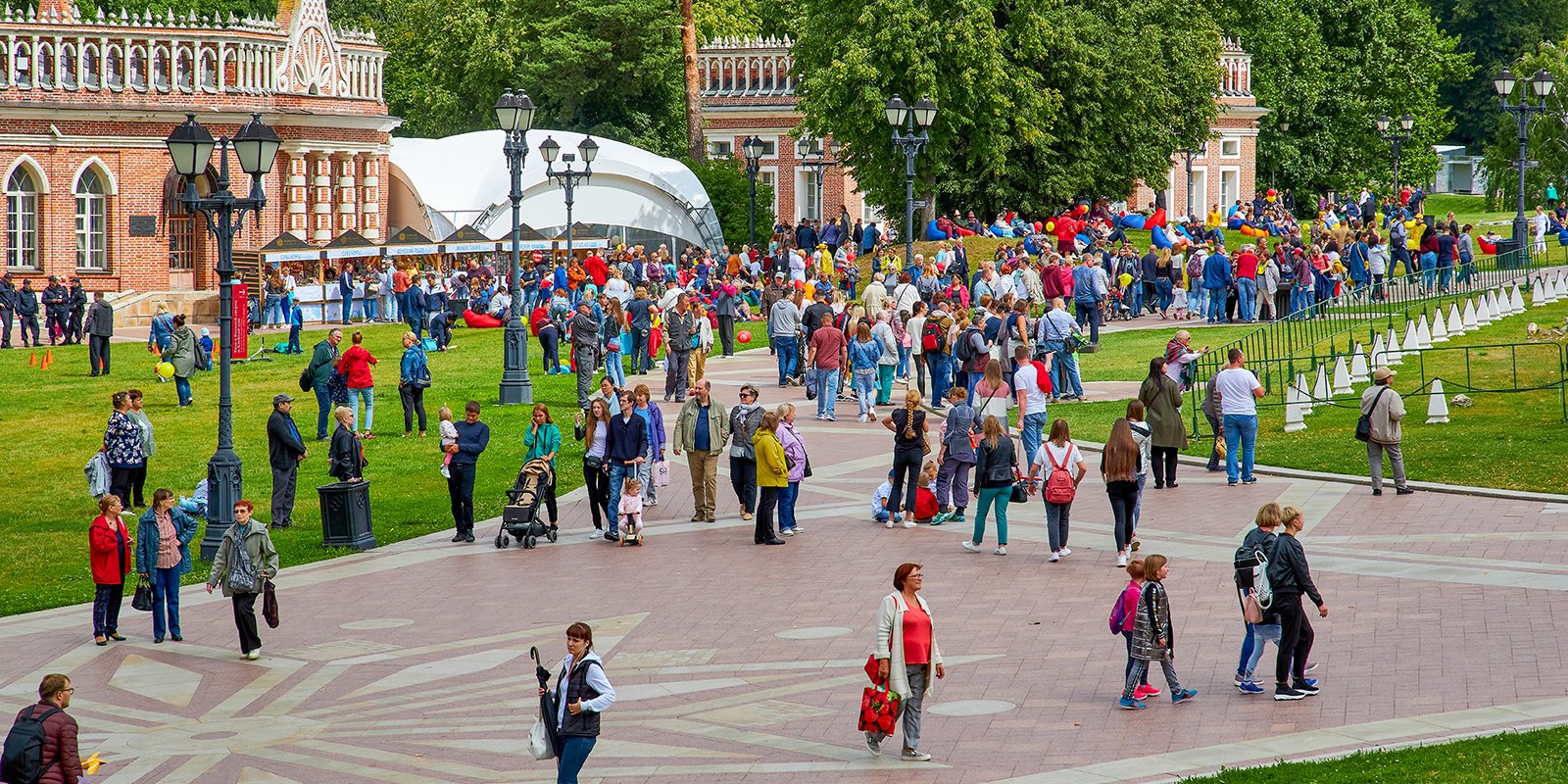 Ко 2 октября 2025 года количество молодёжи в возрасте от 14 до 35 лет, посетившей ежегодный фестиваль, будет около 7 тысяч человек
ПАРТНЕРЫ ПРОЕКТА
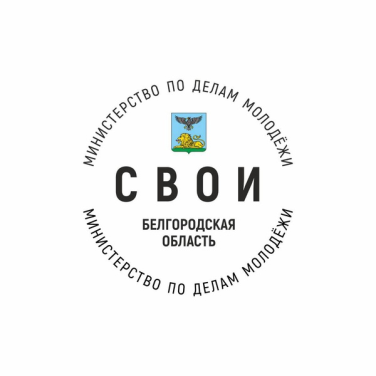 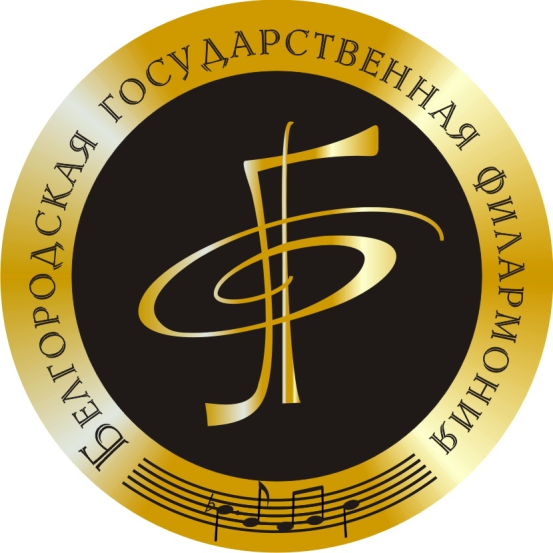 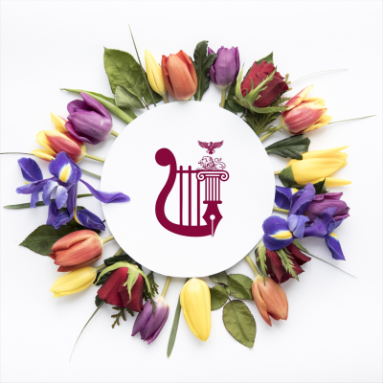 Белгородская государственная филармония
Министерство по делам молодёжи
Министерство культуры
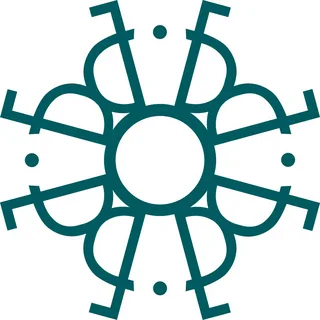 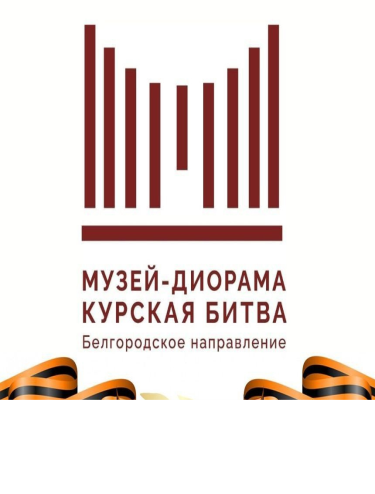 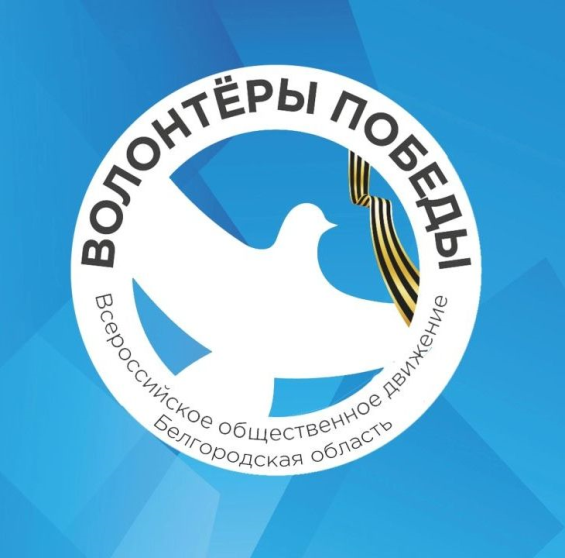 Управление туризма
Музей-диорама Курская битва
Волонтёры Победы
ПИСЬМА ПОДДЕРЖКИ
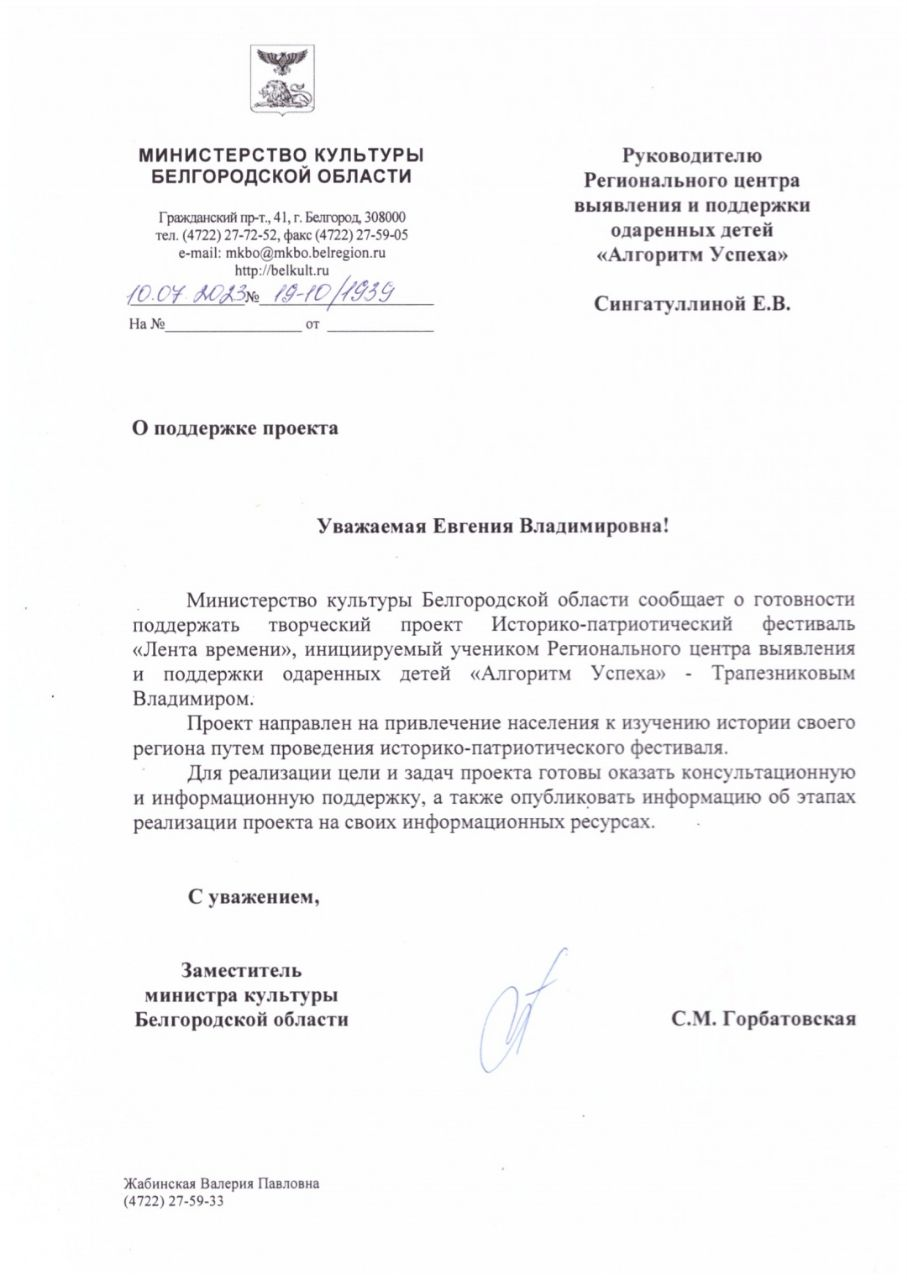 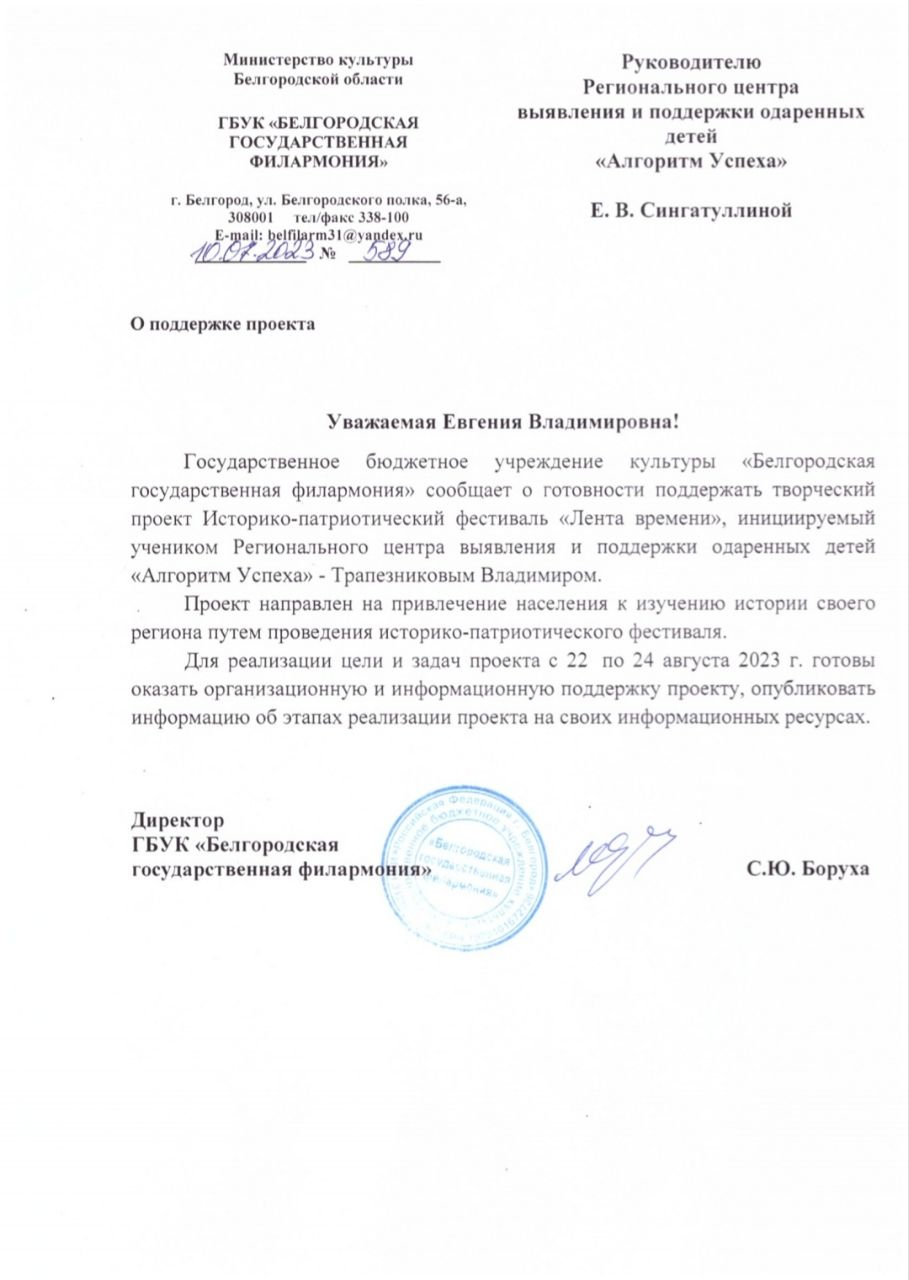 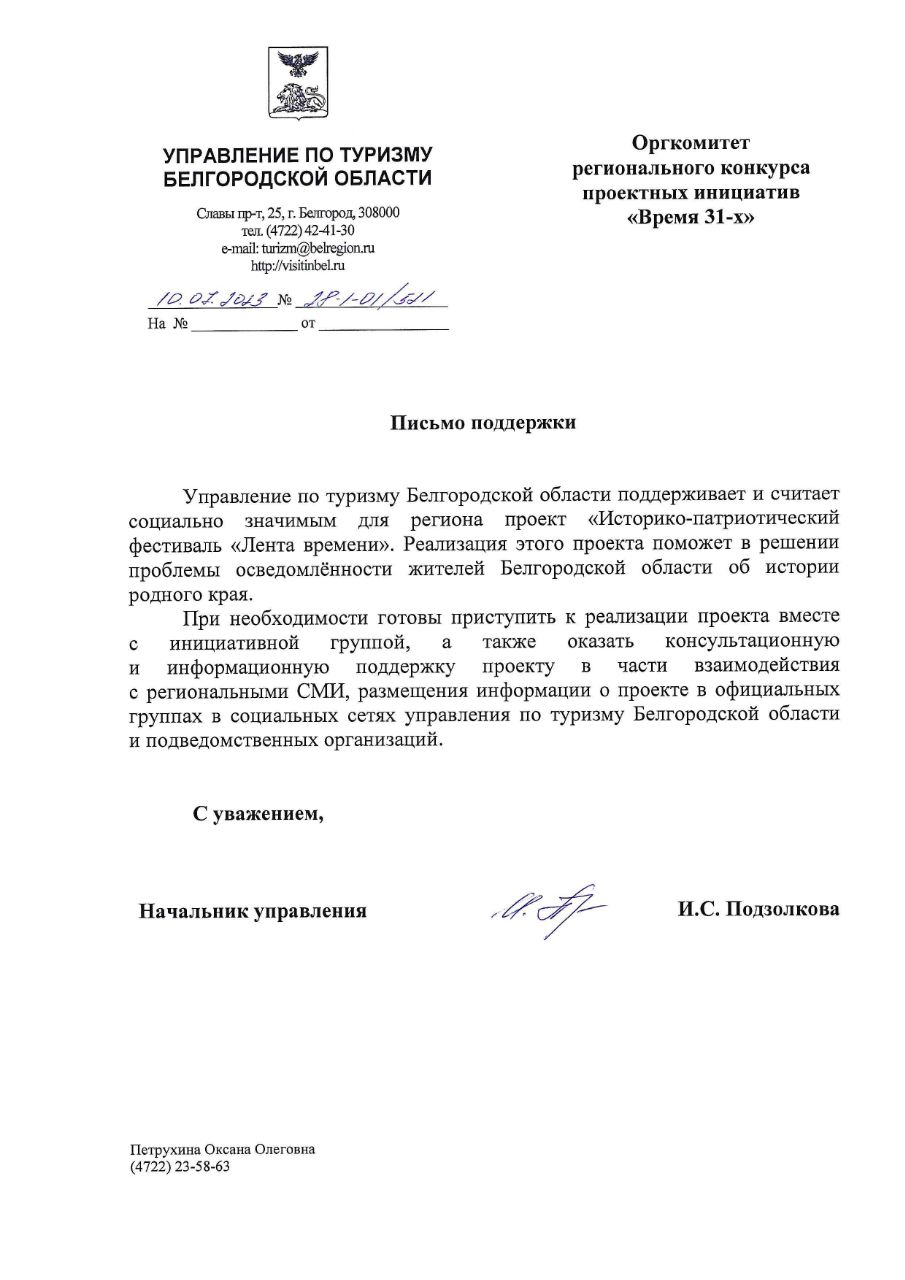 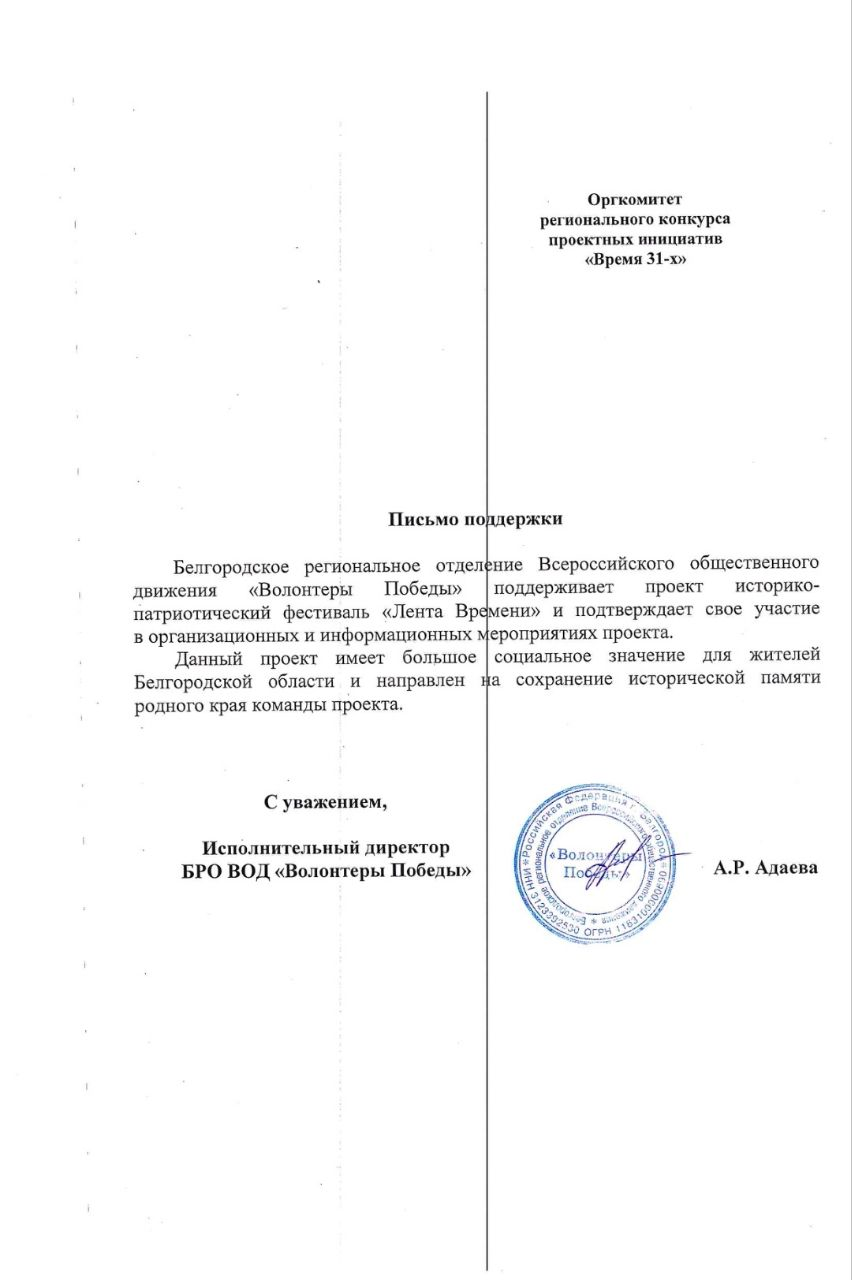 БЮДЖЕТ ПРОЕКТА
КАЛЕНДАРНЫЙ ПЛАН
ПРОЕКТ ПОДГОТОВИЛИ
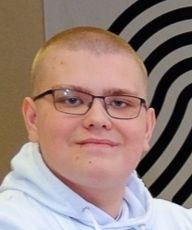 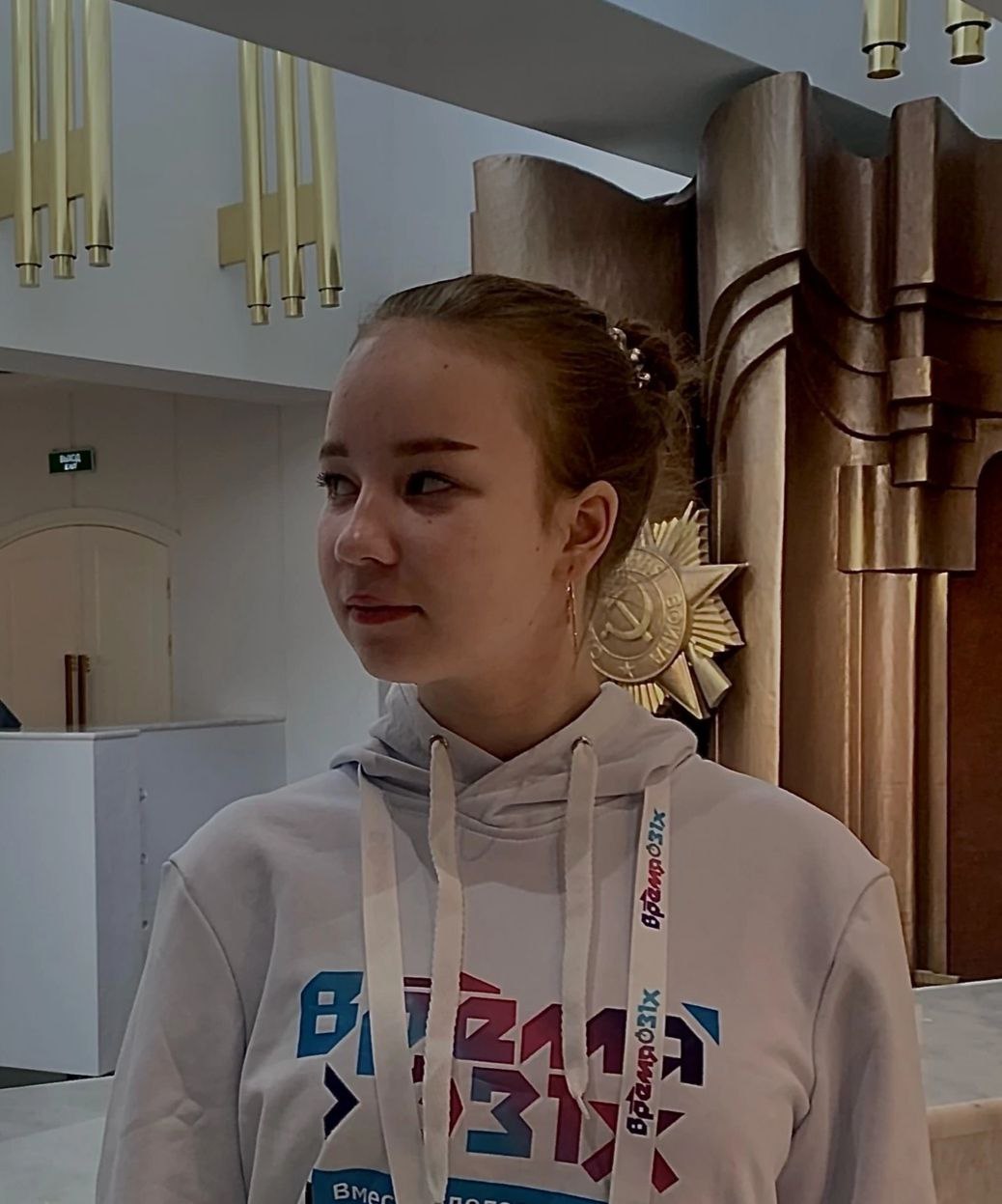 СВИНЦОВА
ЕЛИЗАВЕТА

Координатор
ТРАПЕЗНИКОВ 
ВЛАДИМИР

Руководитель
проекта
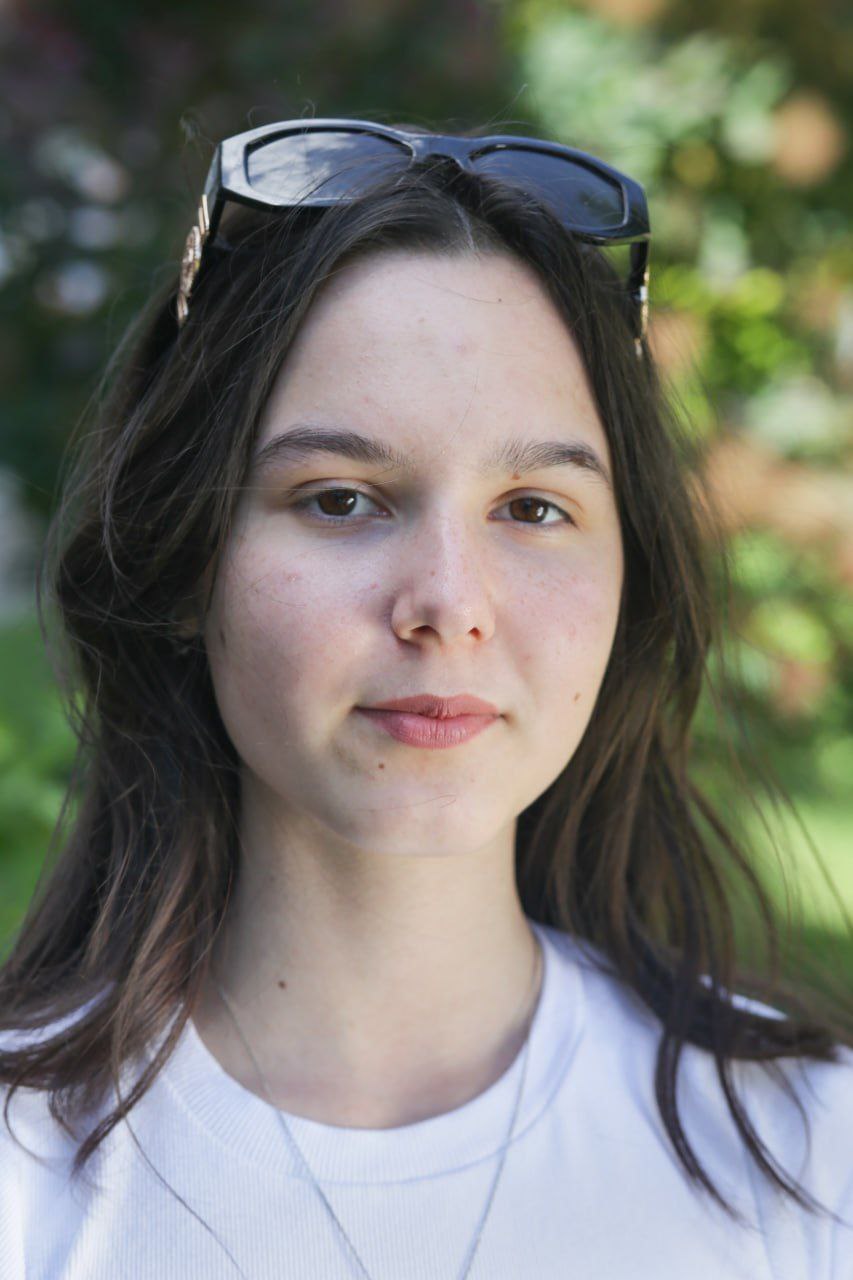 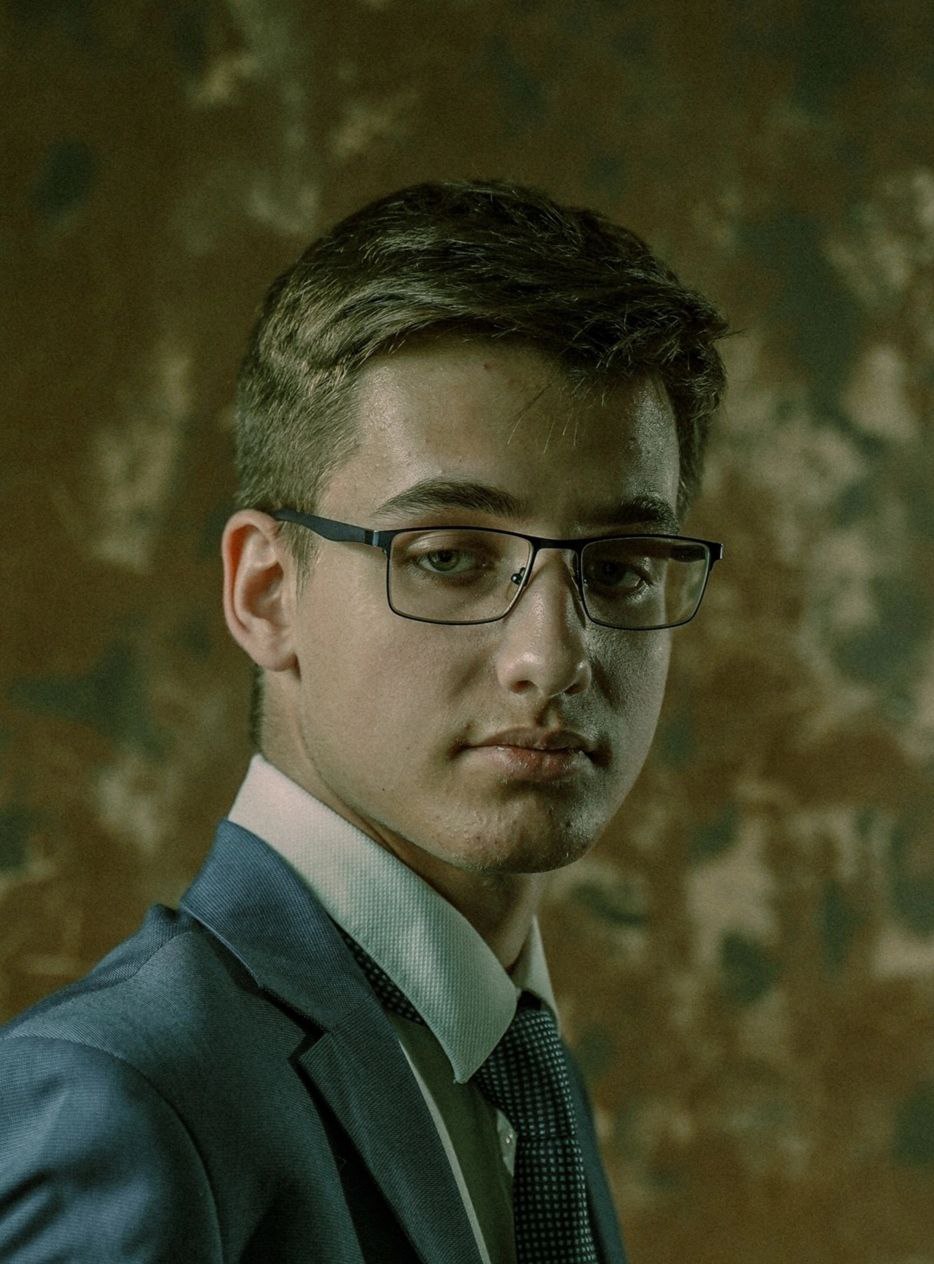 МАСАЛИТИНА
ДАРЬЯ

Технический
специалист
БАРИНОВ
КОНСТАНТИН

Исполнитель